Кислоты
Презентация учителя химии МОУ СОШ п. Алексеевка Бешагина Владимира Викторовича
Кислоты
Сложные вещества, молекулы которых состоят из атомов водорода и кислотного остатка
Кислоты
Кислородные
Бескислородные
Кислородные
Название- от названия неметалла в зависимости от степени окисления: если степень окисления равна номеру группы, то окончание –ная, -вая; с уменьшением степени окисления- -оватая, -истая,
 -оватистая
Кислородные
HCl+7O4 – хлорная кислота
HCl+5O3 – хлорноватая кислота
HCl+3O2 – хлористая кислота
HCl+1O – хлороноватистая кислота
Кислородные
HNO3 – азотная кислота
HNO2 – азотистая кислота
H2SO4 – серная кислота
H2SO3 – сернистая кислота
H2CO3 – угольная кислота
H2SiO3 – кремниевая кислота
H3PO4 – фосфорная кислота
Бескислородные
HF – фтороводородная кислота
HCl – хлороводородная кислота
HBr – бромоводородная кислота
HJ – иодоводородная кислота
H2S – сероводородная кислота
Бескислородные
Название: неметалл+ о + водородная кислота
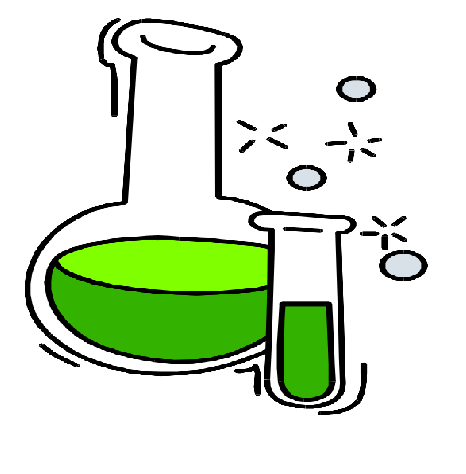 Получение
Взаимодействие оксида неметалла с водой
SO3 + H2O = H2SO4
Взаимодействие соли с кислотой
Na2SiO3 + H2SO4 = Na2SO4 + H2SiO3
Получение
Соединение водорода с неметаллом с последующим растворением в воде
H2 + Br2 = 2HBr
Физические свойства
Кислоты: жидкие, твёрдые.
Многие хорошо растворимы в воде.
Растворы кислот имеют кислый вкус.
Разъедают растительные и животные ткани.
Синий лакмус окрашивается в кислотах в красный цвет.
C:\Documents and Settings\ПК40\Рабочий стол\ЦОР по химии
Домашнее задание
§ 20, с.102-107;
Упр. 3, с.107.
Удачи в изучении темы